NOC PAŤAKU
Jaromír Rusz
popis
Měli jsme sraz u školy v pátek 11.4. pak jsme šli na vlak a jeli do třince do kina na rio2 v 3D potom jak sme přišli do školy sme si upekli pizzu (tvaroh).
Čekaní na vlak
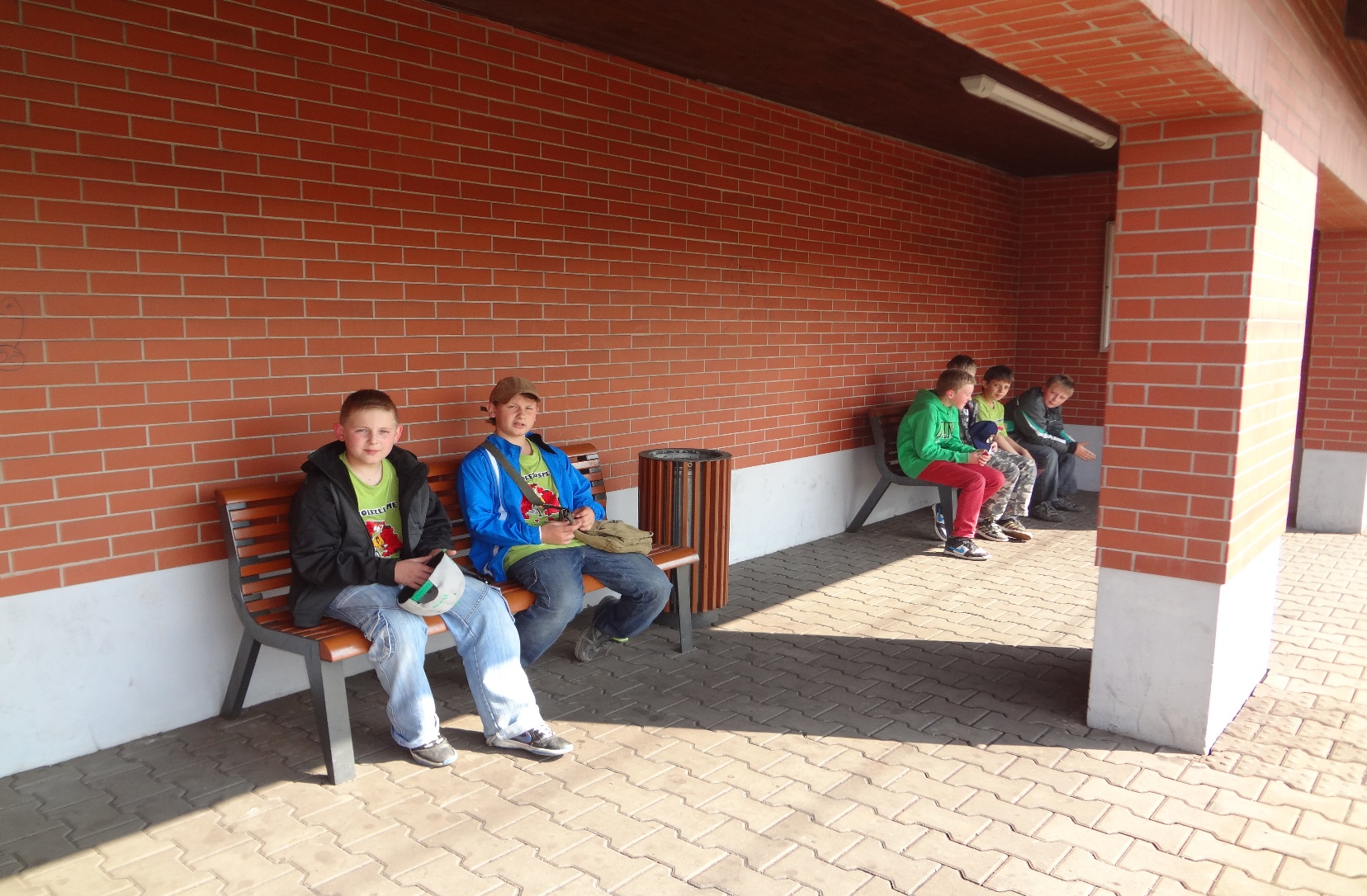 kino
Pizza
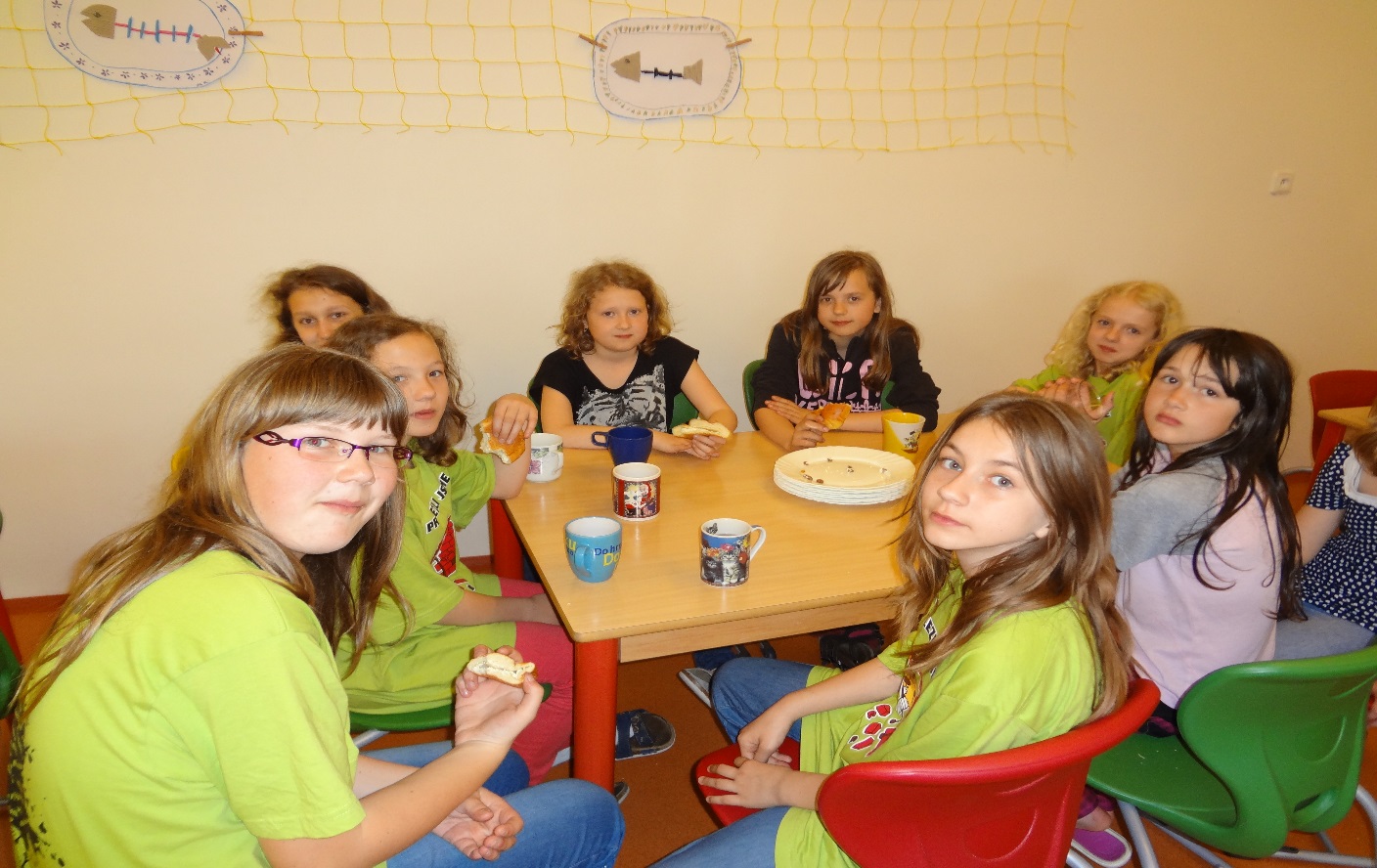 Jdeme spát
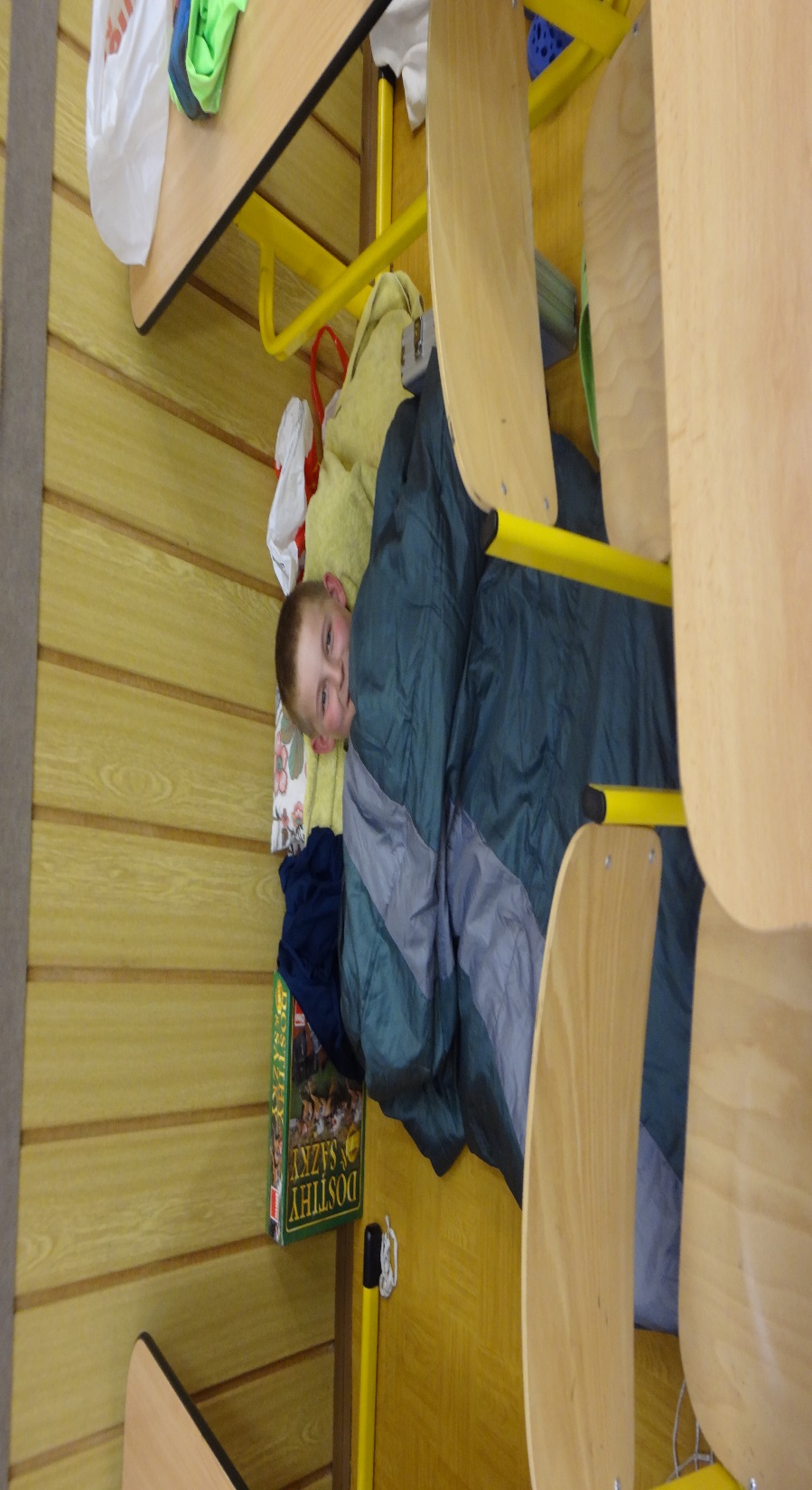 Vůbec me ne spali
Divame se filmy
ráááááááááááááááááááááááááááááááááááááááááno
Dekuji zapozornost
(: